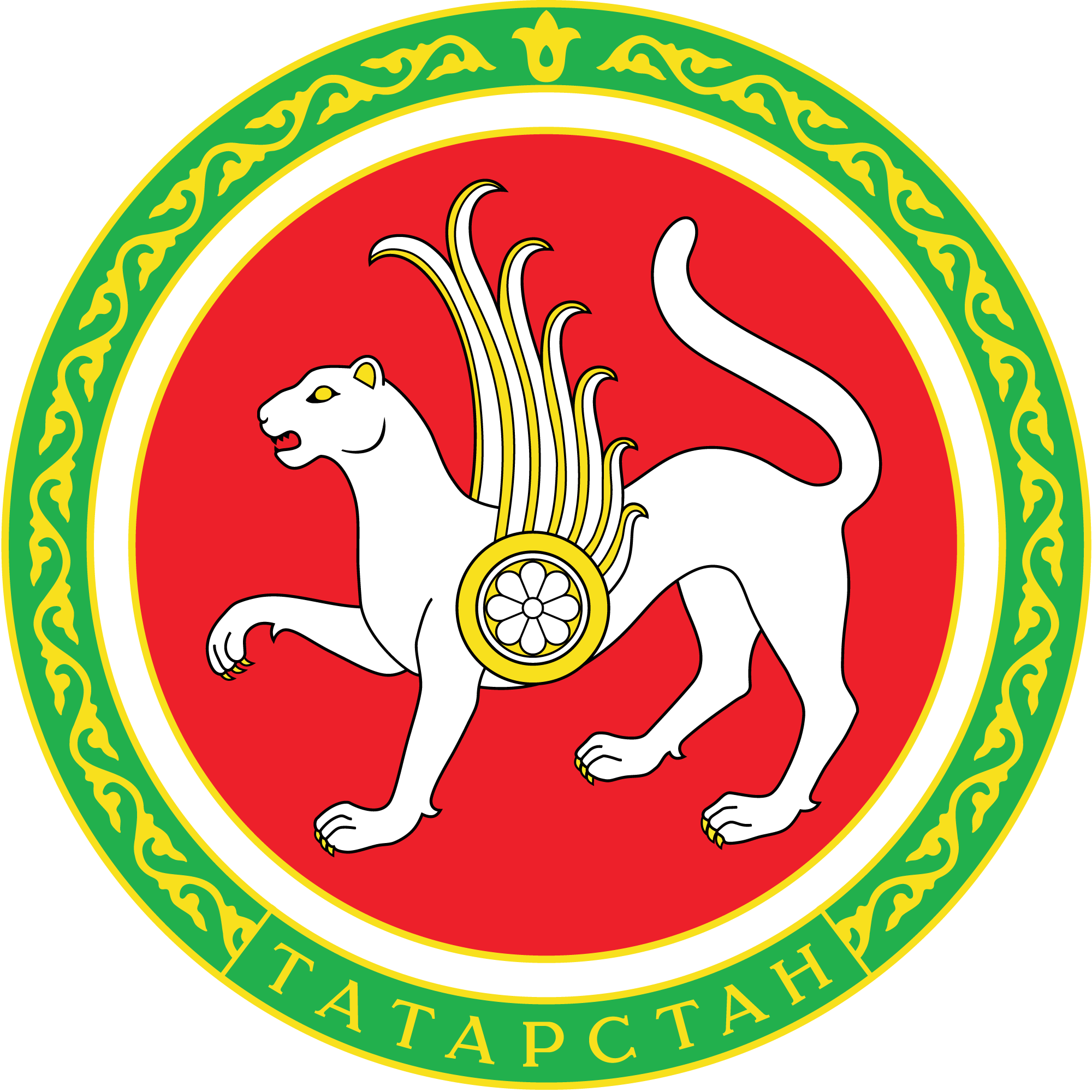 Министерство образования и науки 
Республики Татарстан
Воспитание успешной личности
 в современном колледже: 
основные стратегические ориентиры
Л.О. Сулима, 
заместитель министра образования              и науки Республики Татарстан
2017 год
Критерии эффективности воспитательной работы в ПОО
Эффективность студенческого самоуправления 

Эффективность здоровьесберегающей и спортивно-массовой работы

Результативность участия в культурно-массовых и гражданско-патриотических мероприятиях 

Эффективность деятельности по профилактике правонарушений, деструктивного и асоциального поведения обучающихся ПОО 

Наличие в ПОО нормативно- методической  документации
Лидеры по итогам рейтинга 2016-2017 учебного года
Буинский ветеринарный техникум
Сармановский аграрный колледж
Сабинский аграрный колледж
Мензелинский сельскохозяйственный техникум
Алексеевский аграрный колледж
Спасский техникум отраслевых технологий
Мамадышский политехнический колледж
Атнинский сельскохозяйственный техникум им. Г. Тукая
Арский педагогический колледж имени Г. Тукая
Казанский педагогический колледж
Альметьевский политехнический техникум
Лениногорский нефтяной техникум
Нижнекамский нефтехимический колледж
Тетюшский государственный колледж гражданской защиты
Казанский автотранспортный техникум им. А.П. Обыденнова
Казанский торгово-экономический техникум
Казанский энергетический колледж
Заинский политехнический колледж
Лаишевский технико-экономический техникум
Рыбно-Слободский агротехнический колледж
Бугульминский аграрный колледж
Апастовский аграрный колледж
Бавлинский аграрный колледж
Нижнекамский политехнический колледж им. Е.Н. Королева
Альметьевский профессиональный колледж
Колледж малого бизнеса и предпринимательства
Нижнекамский агропромышленный колледж
Нижнекамский индустриальный техникум
Нижнекамский сварочно-монтажный колледж
Профессиональный колледж №41
Кадровая обеспеченность специалистами сферы воспитания в ПОО в 2016-17 уч. году
Участники мониторинга 
120 765 человек 
(вузы, cсузы,старшеклассники)
83,54%
склонны к внешнему влиянию
Наличие завершенных суицидов
Бавлинский аграрный колледж
Набережночелнинский политехнический колледж
Казанский политехнический колледж
Нижнекамский агропромышленный колледж (Агрыз)
Казанский авиационно технический колледж им. П.В.Дементьева

Основные причины: 
 - психологическая травма
- депрессивное состояние
- несчастная любовь
Наркологические осмотры
Совершенные преступления в 2016-2017 уч. году  

153 

Виды преступлений
Похищение документов
Разбой
Мошенничество
Разбой
Сбыт наркотиков
Кража авто
Дача взятки
Умышленное причинение тяжкого вреда здоровью
Побои
Угроза убийством
Грабеж
Вымогательство
Ложный донос
Кража
Бавлинский аграрный колледж

Нижнекамский агропромышленный колледж
В 2017 году 59 детей-сирот 
поступают в ПОО
Лидеры по организации работы с формирования по охране общественного порядка “Форпост”
Алексеевский аграрный колледж	
Аксубаевский сельскохозяйственный техникум
Альметьевский профессиональный колледж	
Альметьевский коледж физической культуры
Арский педагогический колледж им. Г. Тукая	
Апастовский аграрный колледж
Бугульминский профессионально-педагогический колледж
Атнинский сельскохозяйственный техникум
Буинский ветеринарный техникум
Бугульминский машиностроительный
Лаишевский технико-экономический техникум	
Кукморский аграрный колледж
Набережночелнинский строительный колледж
Лидеры по организации работы с формирования по охране общественного порядка “Форпост”
Казанский педагогический колледж
Набережночелнинский педагогический колледж
Технический колледж им В.Д. Поташова
Чистопольский многопрофильный колледж	
Тетюшский колледж гражданского защиты
Сабинского агарный колледж	
Рыбно-Слободской агротехнический колледж
Мензелинский сельскохозяйственный техникум
Мамадышский политехнический техникум
Студенческий образовательный форум – 2017
17-22 августа (палаточный лагерь – Верхний Услон)
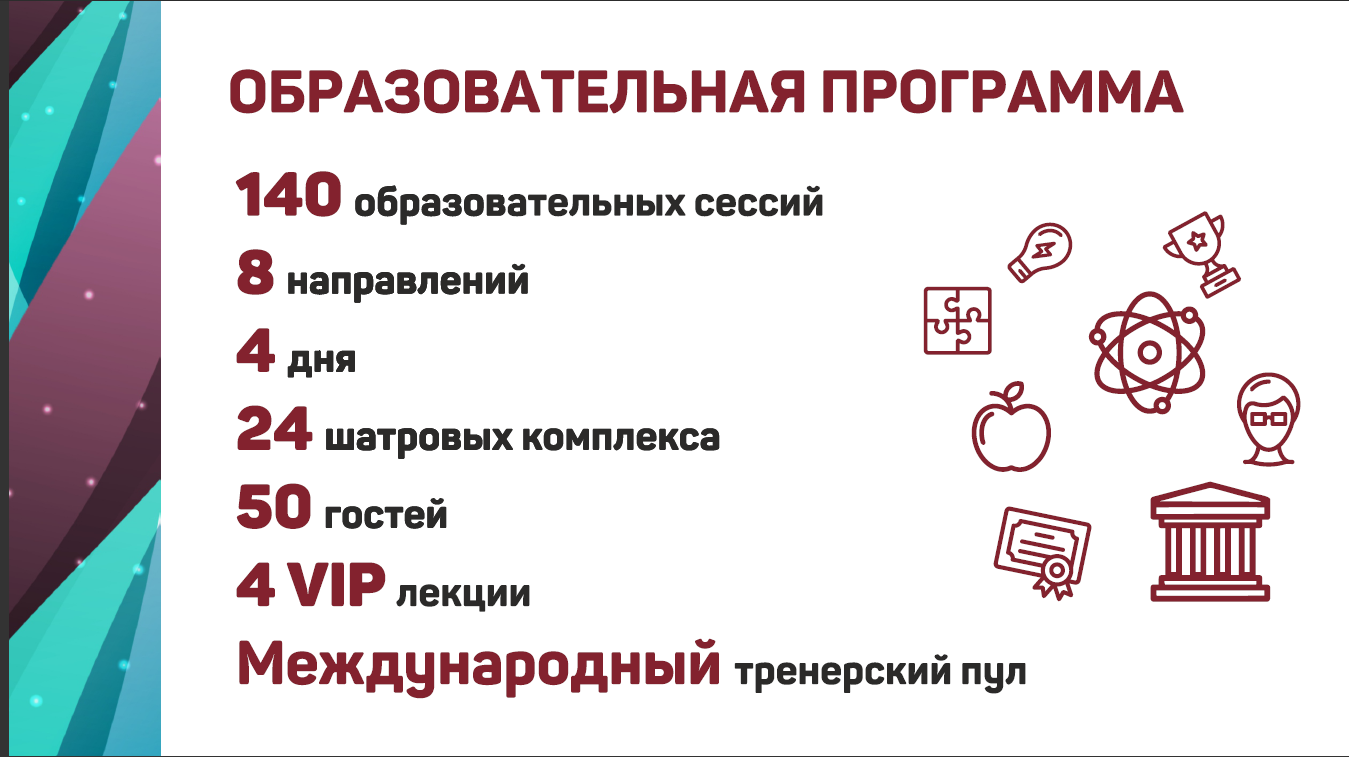 «Достижение года»
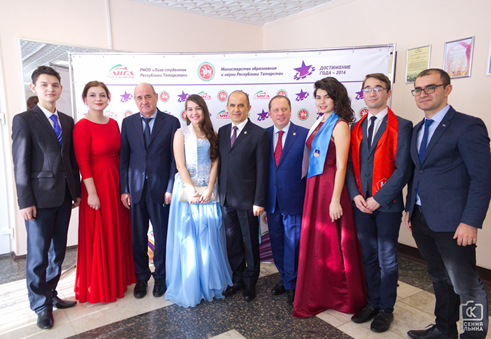 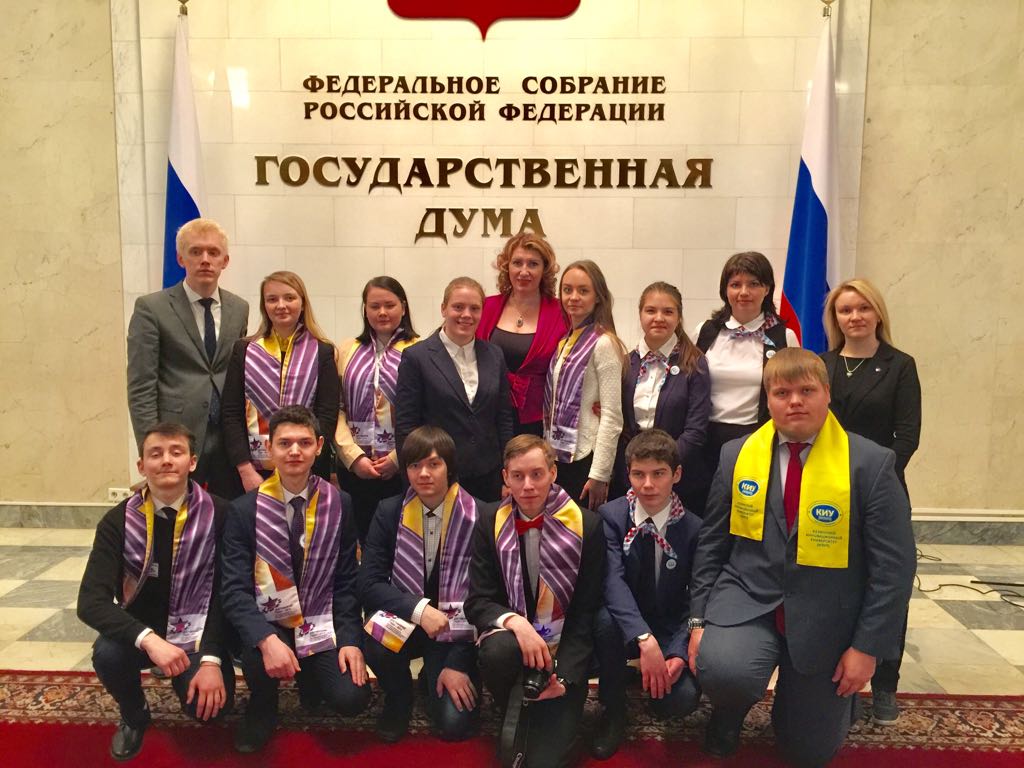 Лучшие студенческие трудовых отряды
Арский педагогический колледж имени Габдуллы Тукая
Бугульминский аграрный колледж
Бугульминский машиностроительный техникум	
Лениногорский нефтяной техникум
Бугульминский строительно-технический колледж	
Буинский ветеринарный техникум
Бугульминский профессионально-педагогический колледж
Кукморский аграрный  колледж
Альметьевский политехничский техникум	
Альметьевский профессиональный  колледж
Альметьевский техникум физической культур
Альметьевский медицинский колледж
Альметьевский музыкальный колледж
Набережночелнинский педасгогический колледж
Камский строительный колледж им. Е.Н. Батенчука»	
Тенический колледж им .В.Д Потошова»
Лучшие студенческие трудовых отряды
Заинский политехнический колледж	
Нижнекамский технологический колледж
Нижнекамский агропромышленный колледж	
Техникум нефтехимии и нефтепереработки
Нижнекамский нефтехимический колледж
 Нижнекамский политехнический колледж им.Королева
Нижнекамский сварочно-монтажный колледж
Нижнекамский медицинский колледж
Нижнекамский индустриальный техникум	
Нижнекамский педагогический колледж
Колледж малого бизнеса и предпринимательства»
Казанский торговый техникум»	
Чистопольский многопрофильный колледж»
Международный колледж сервиса»	
Казанский кооперативный техникум
Казанский колледж технологии и дизайна
 Казанский колледж коммунального хозяйства и строительства
Чистопольский сельскохозяйственный техникум	
Зеленодольское медицинское училище
Зеленодольский механический колледж
Республиканский фестиваль 
«Весенняя капель - 2017»
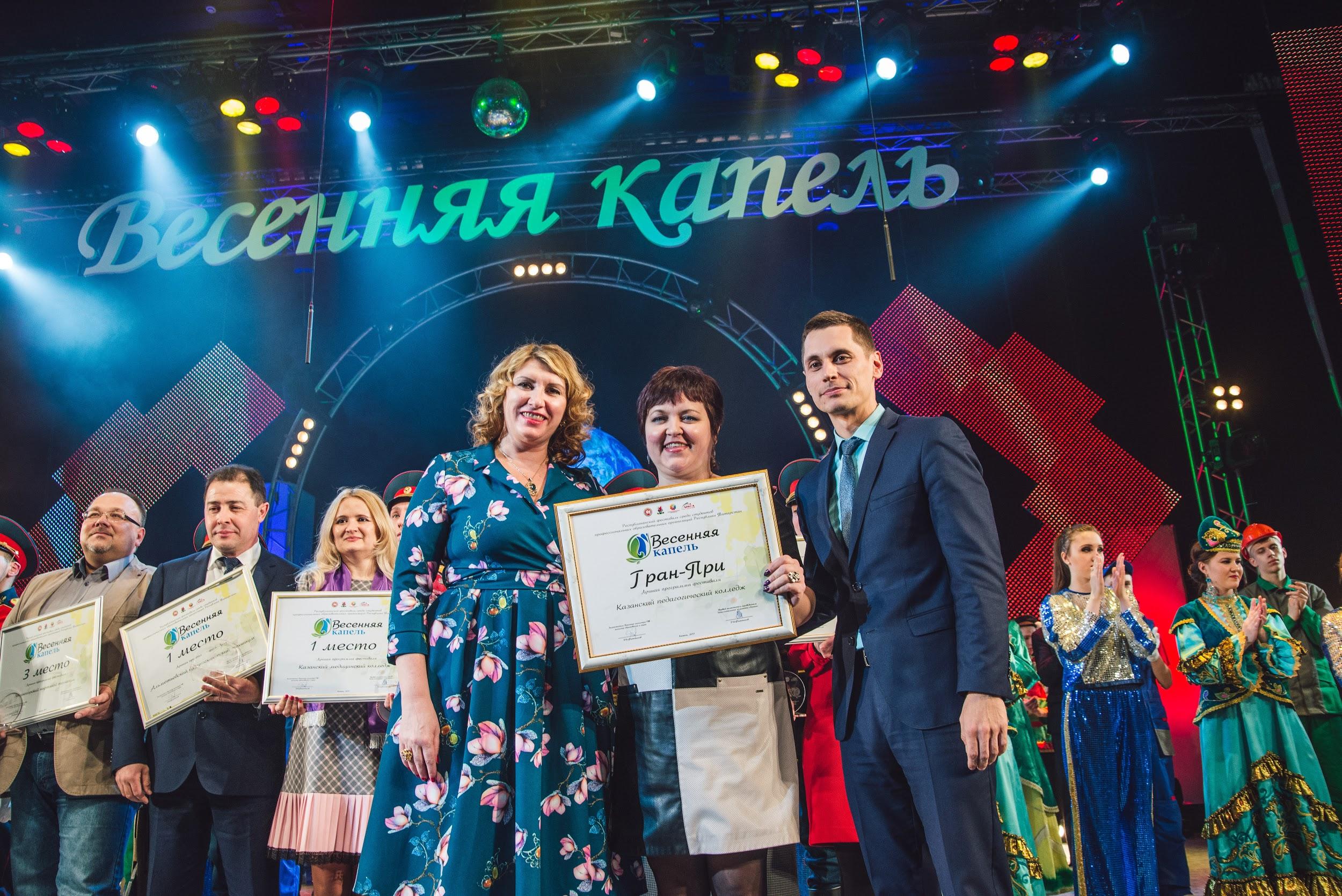 Спартакиада обучающихся профессиональных
 образовательных организаций Республики Татарстан 
«Готов к труду и обороне»
Настольный теннис 
Баскетбол 
Лыжные гонки 
Хоккей
Мини-футбол
Волейбол 
Национальная борьба
Студенческое многоборье ГТО:
(плавание, легкая атлетика
стрельба)
Лидеры Спартакиады
Лидеры в проведении соревнований на своей территории

Казанский педагогический колледж 
Казанский энергетический колледж 
Казанский автотранспортный техникум им А.П. Обыденова 
Набережночелнинский политехнический колледж 
Нижнекамский нефтехимический колледж 
Альметьевский политехнический техникум 
Лениногорский нефтяной техникум 
Арский педагогический колледж им. Г.Тукая
Буинский ветеринарный техникум 
Лаишевский технико-экономический техникум
Мензелинский педагогический колледж имени М. Джалиля
Грантополучатели
Арский педагогический колледж имени Г. Тукая
Альметьевский политехнический техникум
Казанский педагогический колледж
Буинский ветеринарный техникум
Лениногорский нефтяной техникум
Нижнекамский нефтехимический колледж
Тетюшский государственный колледж гражданской защиты
Казанский автотранспортный техникум им. А.П. Обыденнова
Сармановский аграрный колледж
Казанский торгово-экономический техникум
Нижнекамский нефтехимический колледж
Тетюшский государственный колледж гражданской защиты
Казанский автотранспортный техникум им. А.П. Обыденнова
Сармановский аграрный колледж
Казанский торгово-экономический техникум
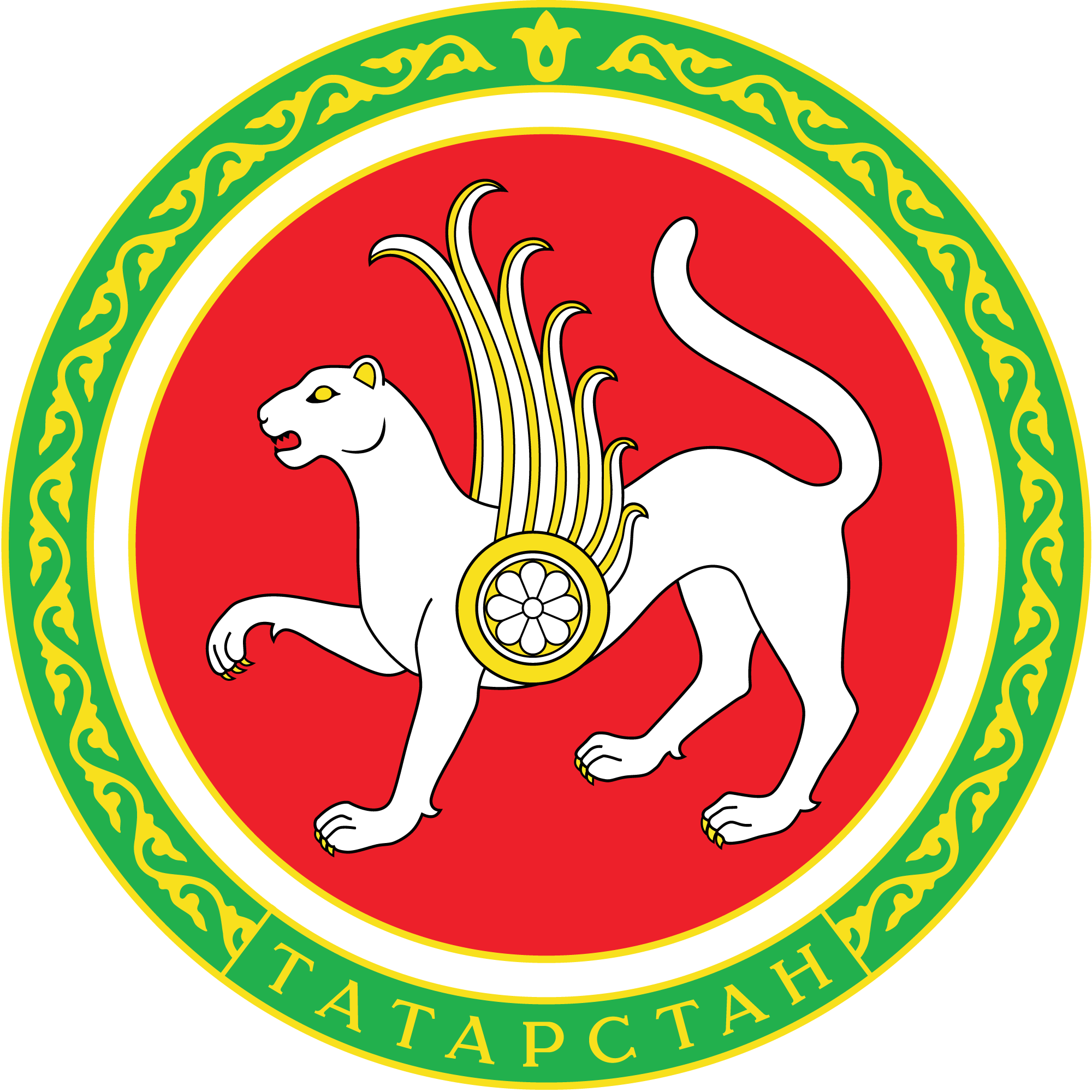 Министерство образования и науки 
Республики Татарстан
Воспитание успешной личности
 в современном колледже: 
основные стратегические ориентиры
Л.О. Сулима, 
заместитель министра образования              и науки Республики Татарстан
2017 год